...In this world you will have trouble....

John 16:33
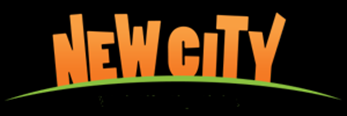 ...In this world you will have trouble. 
But take heart! I have overcome the world.”

John 16:33
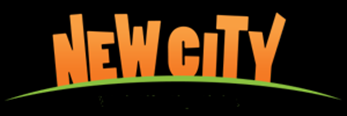 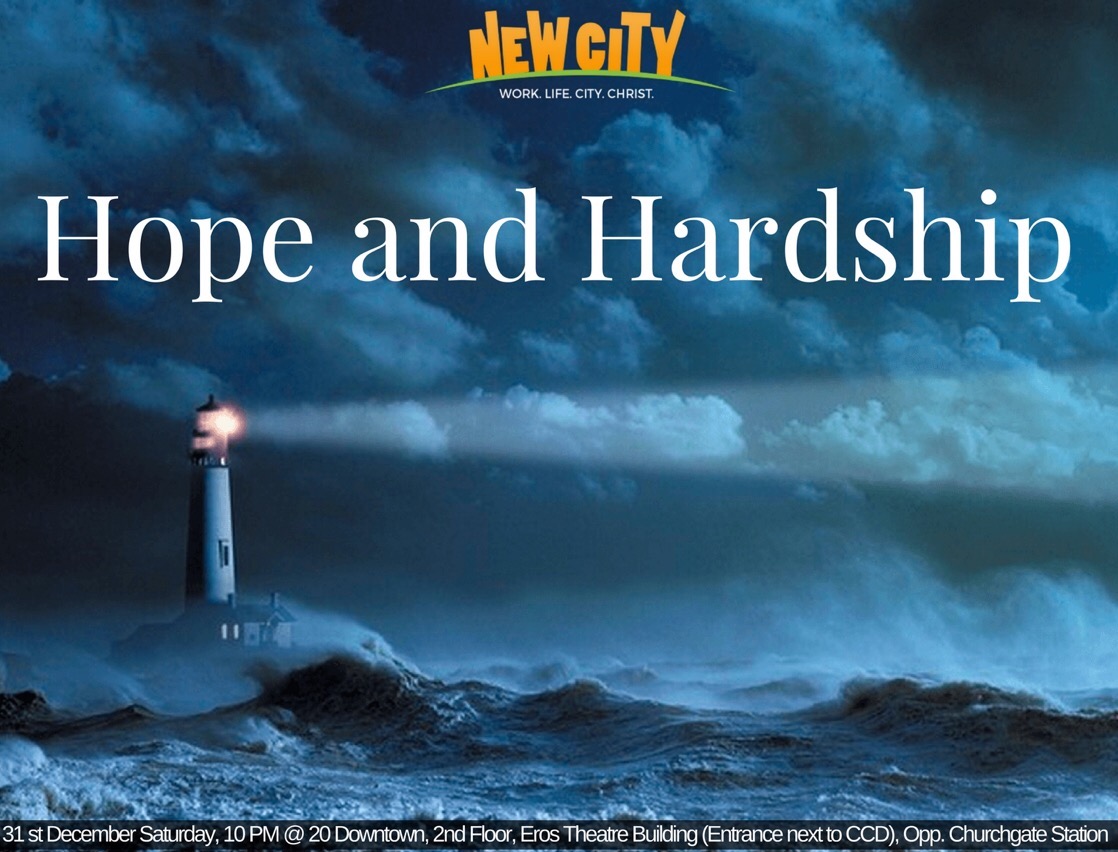 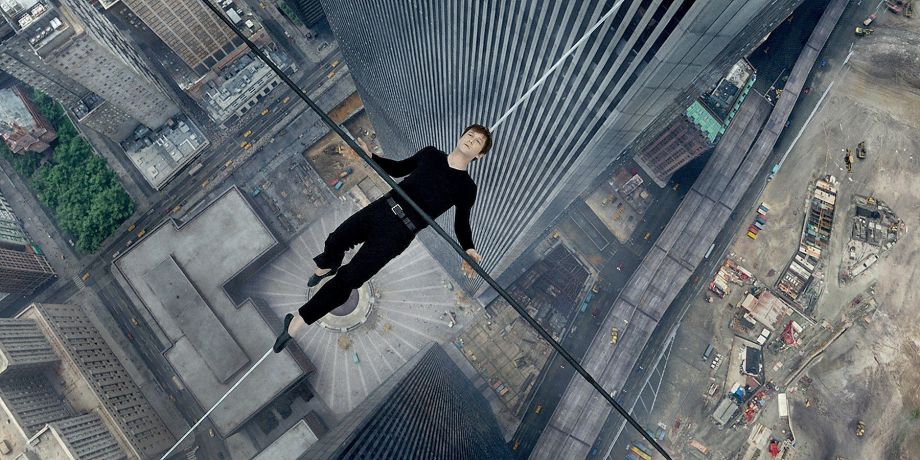 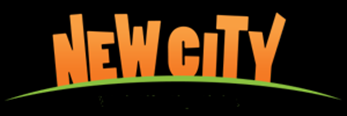 Romans 8:15-21
15 The Spirit you received does not make you slaves, so that you live in fear again; rather, the Spirit you received brought about your adoption to sonship.[a] And by him we cry, “Abba,[b] Father.” 16 The Spirit himself testifies with our spirit that we are God’s children. 17 Now if we are children, then we are heirs—heirs of God and co-heirs with Christ, if indeed we share in his sufferings in order that we may also share in his glory.
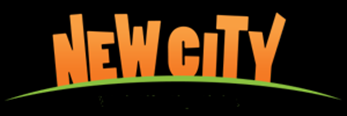 Romans 8:15-21
18 I consider that our present sufferings are not worth comparing with the glory that will be revealed in us. 

19 For the creation waits in eager expectation for the children of God to be revealed. 20 For the creation was subjected to frustration, not by its own choice, but by the will of the one who subjected it, in hope 21 that[c] the creation itself will be liberated from its bondage to decay and brought into the freedom and glory of the children of God.
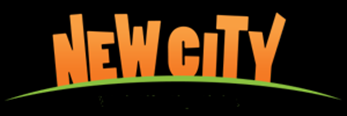 I consider that our present sufferings are not worth comparing with the glory that will be revealed in us.
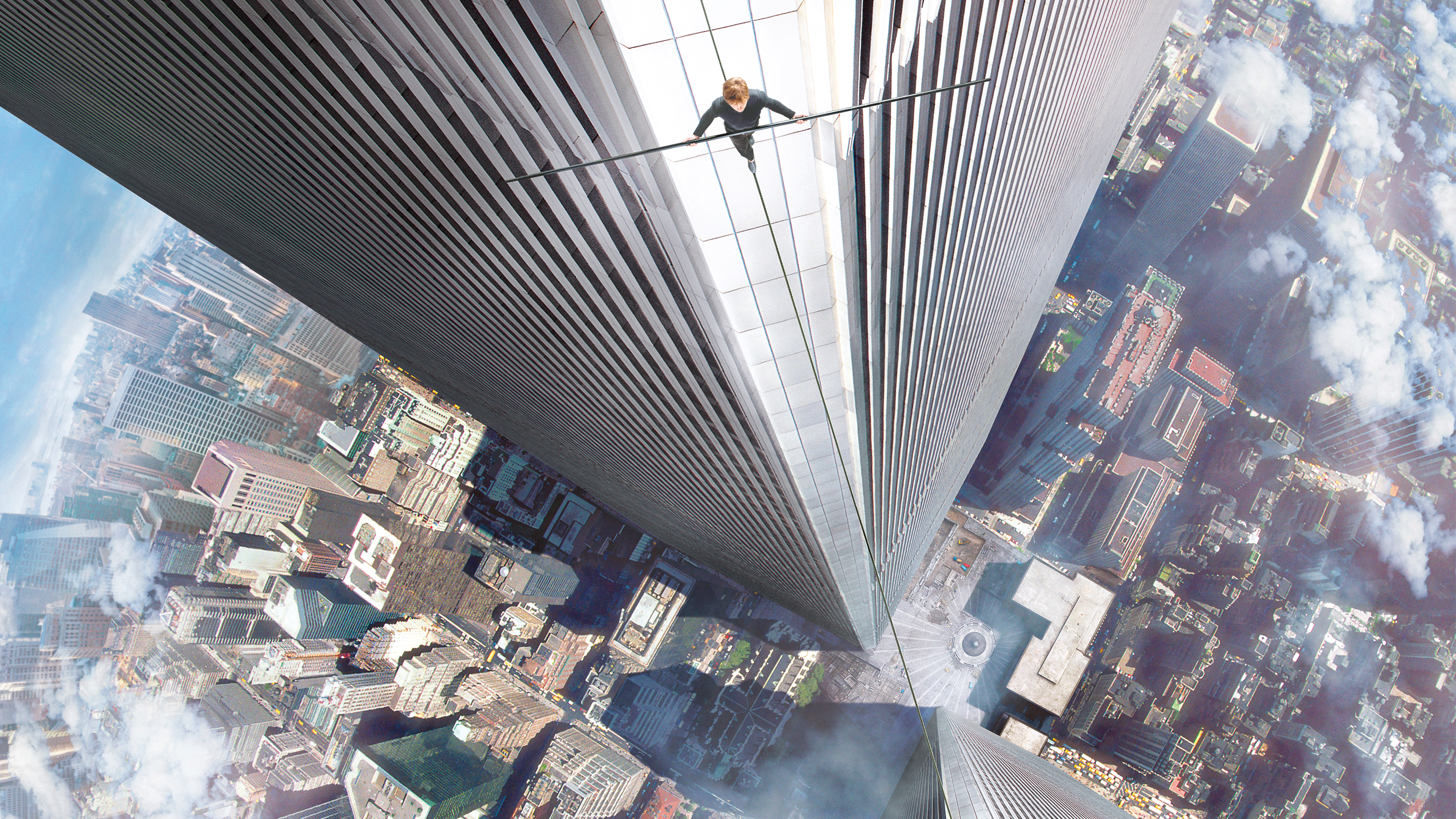 Three things from the passage
1) The towering reality of hardship
2) The towering reality of hope
3) How we need to live in both realities
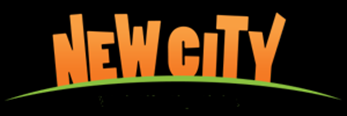 TOWERING REALITY OF HARDSHIP
18 I consider that our present sufferings are not worth comparing with the glory that will be revealed in us. 19 For the creation waits in eager expectation for the children of God to be revealed. 20 For the creation was subjected to frustration, not by its own choice, but by the will of the one who subjected it, in hope 21 that the creation itself will be liberated from its bondage to decay and brought into the freedom and glory of the children of God. 22 We know that the whole creation has been groaning as in the pains of childbirth right up to the present time. 23
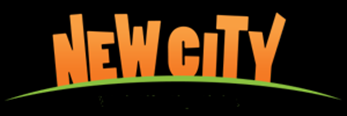 Suffering
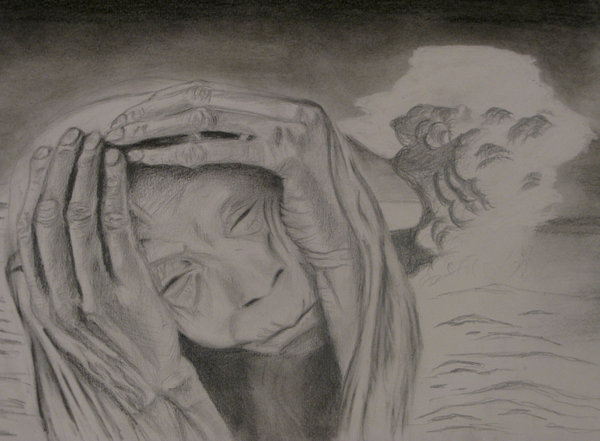 CHRIST is the only truly INNOCENT  SUFFERER
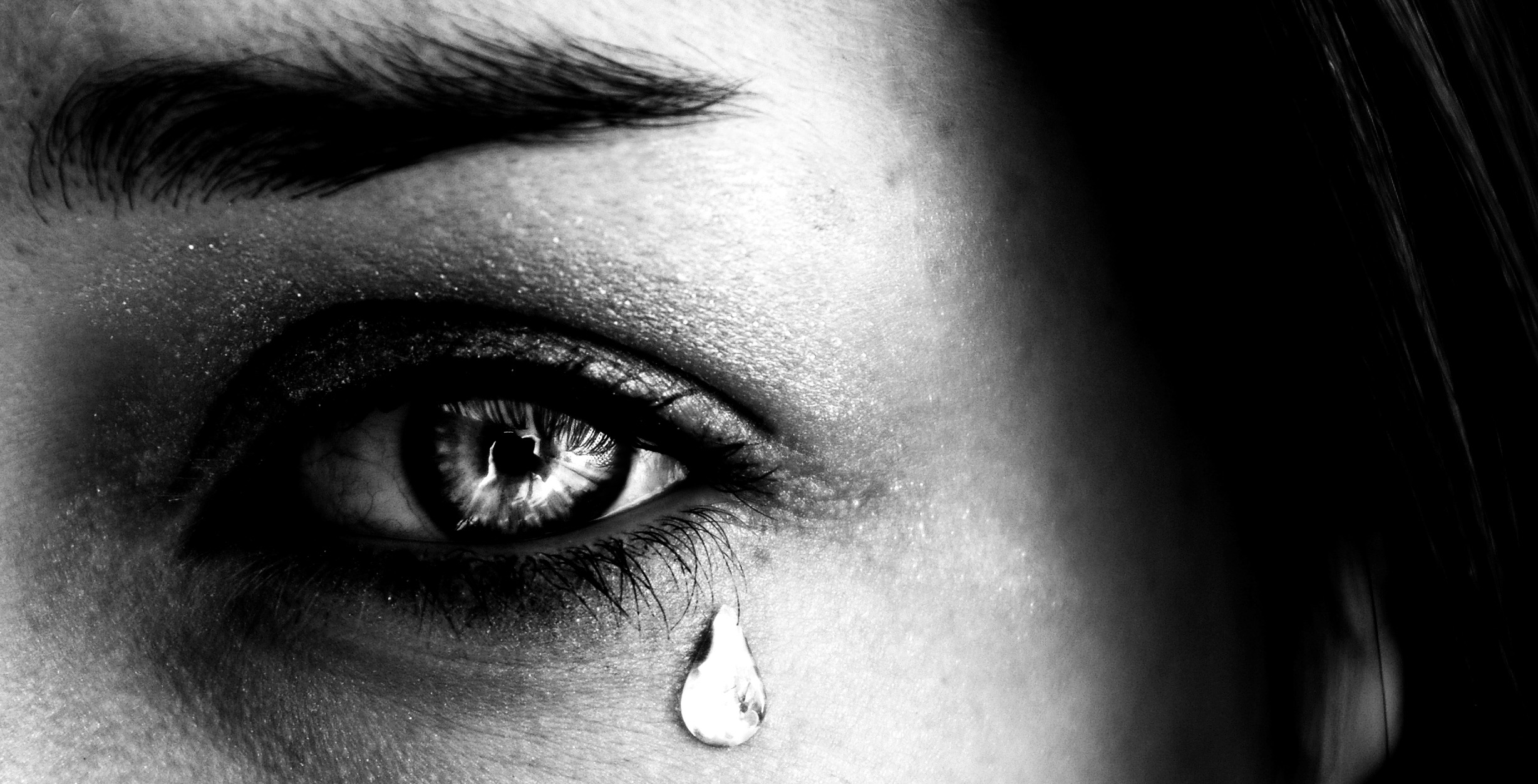 FRUSTRATION
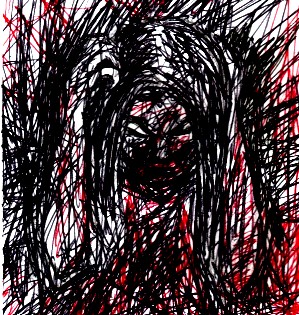 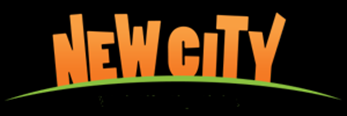 Groaning
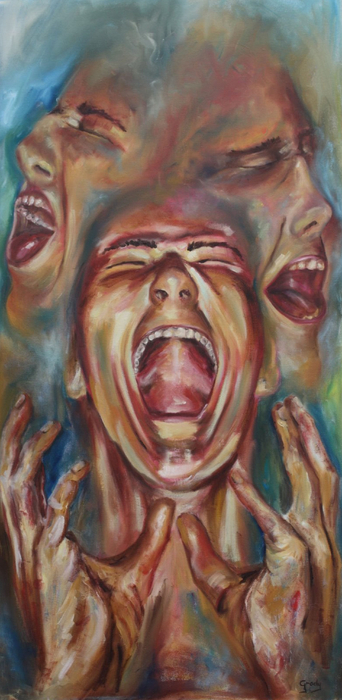 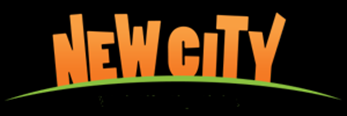 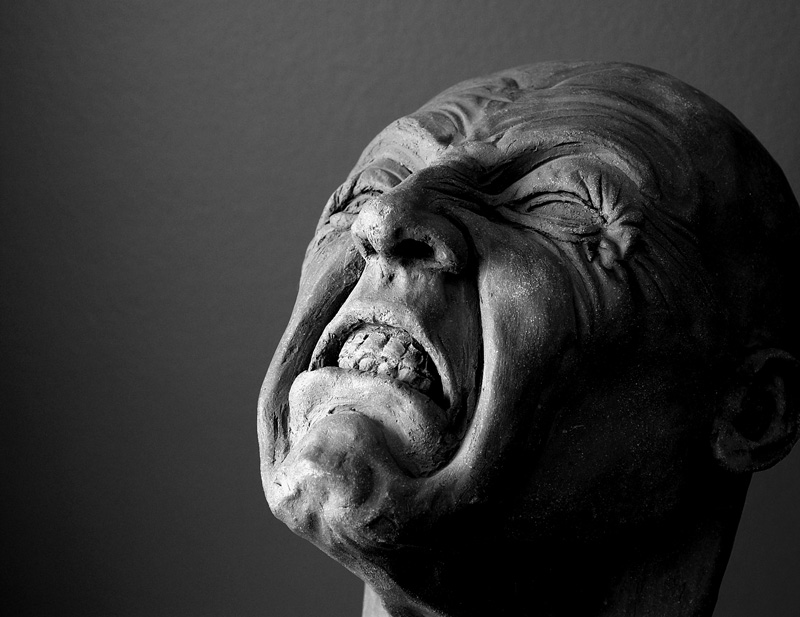 Living in the city we rarely  scream.
We mostly groan
Groaning
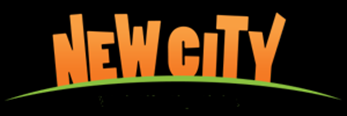 Romans 8:18  
I consider that our present sufferings are not worth comparing with the glory that will be revealed in us.
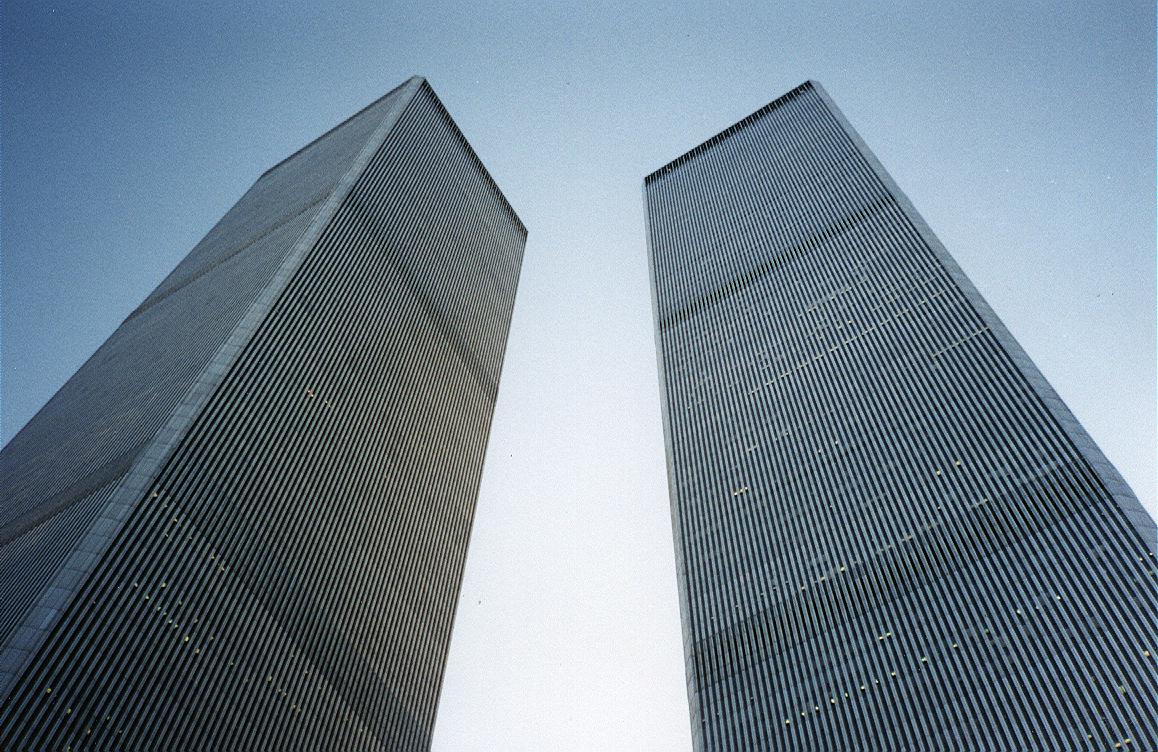 The Hope of future glory
I consider that our present sufferings are not worth comparing with the glory that will be revealed in us.
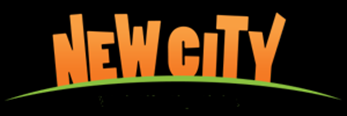 TOWERING REALITY OF 
HOPE
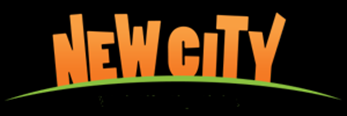 Frustration with the world
Frustration with self
Frustration with God
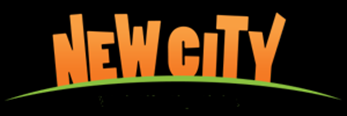 “For those God foreknew he also predestined to be conformed to the image of his Son...

Romans 8:29 NIV
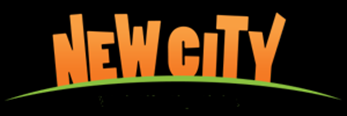 Frustration with God is the sinful opposite of genuine repentance
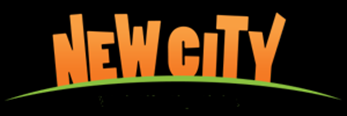 “For those God foreknew he also predestined to be conformed to the image of his Son...   Romans 8:29 NIV
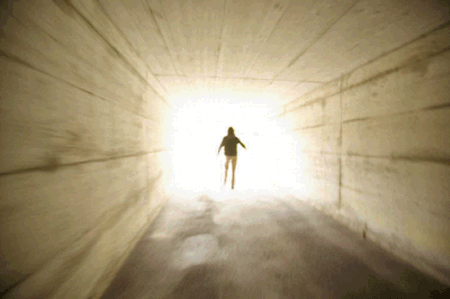 This is future glory: us transformed into the image and likeness of Christ Jesus!
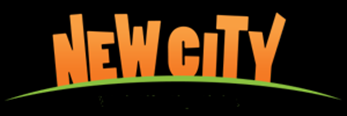 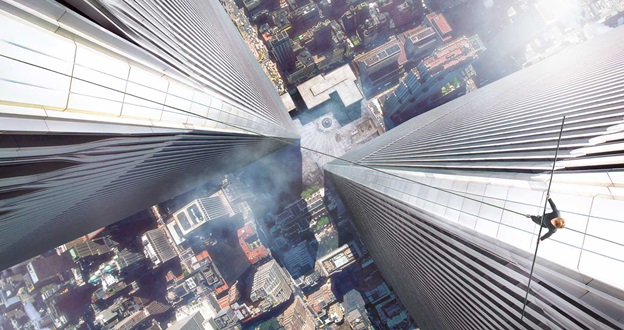 Romans 8:15-18
15 ......the Holy Spirit you received brought about your adoption to sonship. And by him we cry, “Abba, Father.” 16 The Spirit himself testifies with our spirit that we are God’s children.
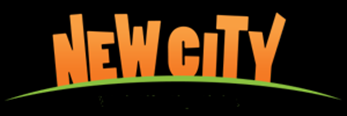 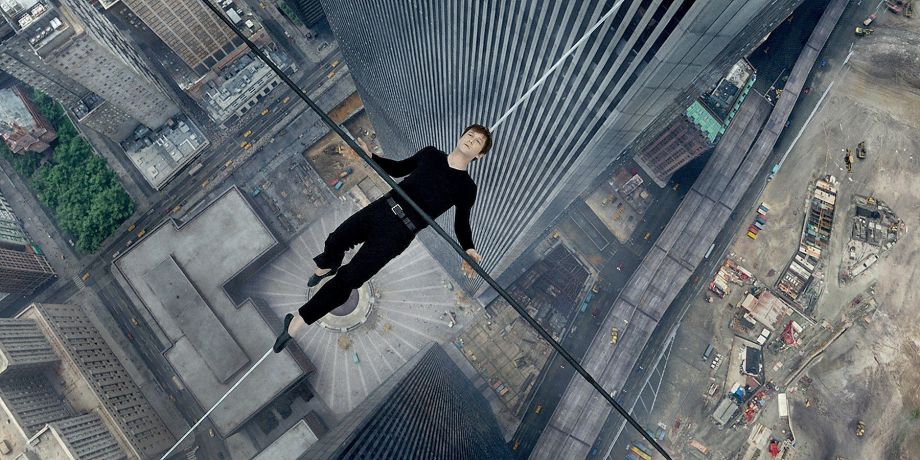 33 “I have told you these things, so that in me you may have peace. 

In this world you will have trouble. But take heart! I have overcome the world.”

John 16:33
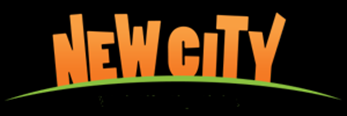 The lord's super teaches us to celebrate both hardship and hope!
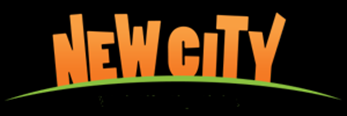 The Lord Jesus, on the night he was betrayed, took bread, 24 and when he had given thanks, he broke it and said, “This is my body, which is for you; do this in remembrance of me.” 25 In the same way, after supper he took the cup, saying, “This cup is the new covenant in my blood; do this, whenever you drink it, in remembrance of me.” 26 For whenever you eat this bread and drink this cup, you proclaim the Lord’s death until he comes.
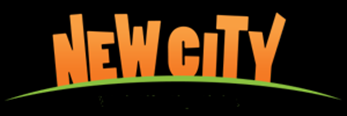